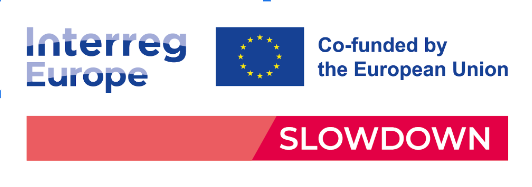 Rīgas plānošanas reģiona lēnā tūrisma status quo analīze 
attīstības iespējas.
Edgars Ražinskis
Tūrisma speciālists
edgars.razinskis@rpr.gov.lv
27 Marts 2025 | Jūrmala
Lēnā tūrisma attīstība
Slow Food Movement
Cittaslow International
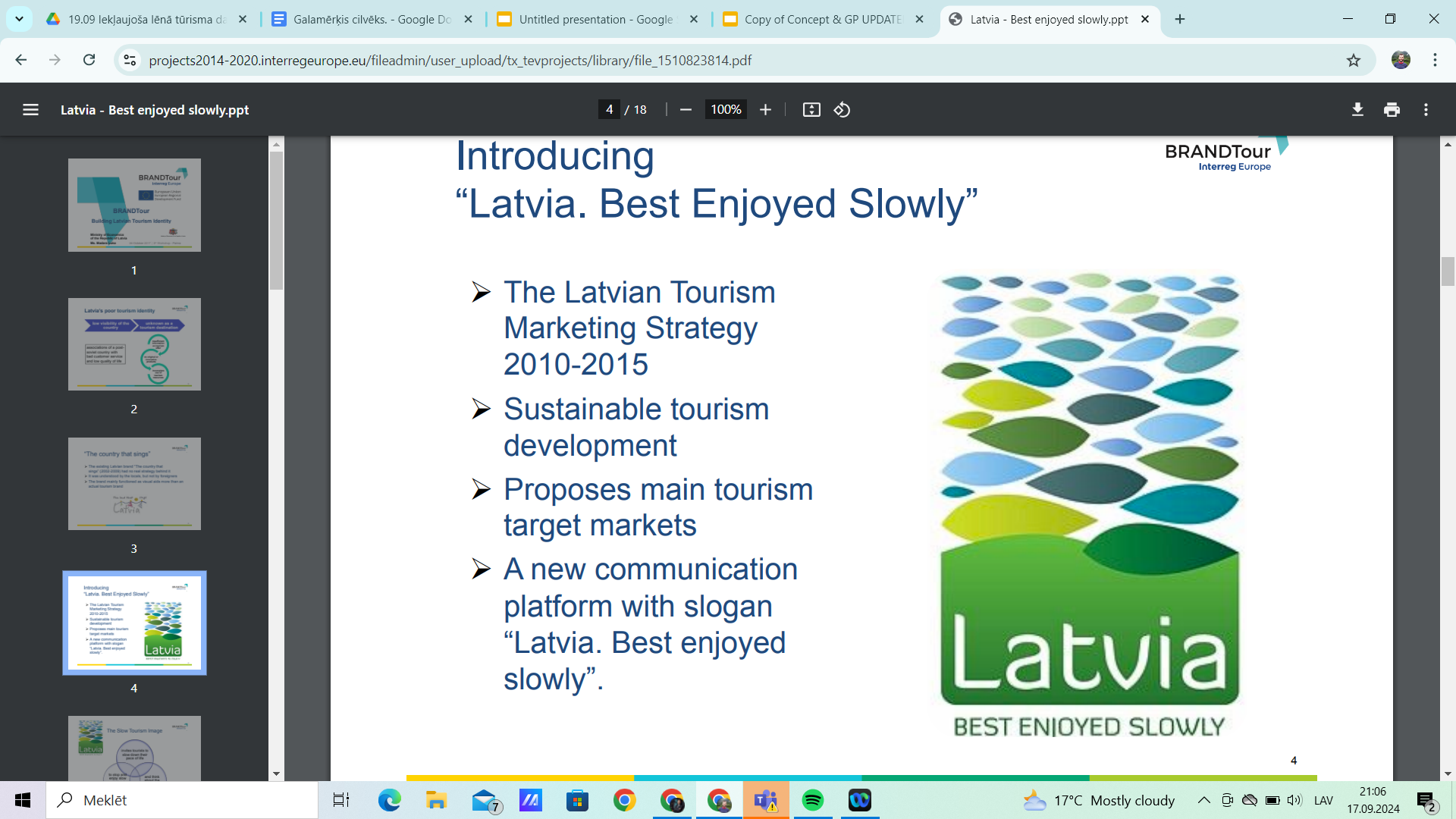 C. Petrini, 1989
Pirmā pilsēta ārpus Itālijas 2001
297 pilsētas in 33 valstīs (2024.gada sākumā)
Tuscany, 1999
2010
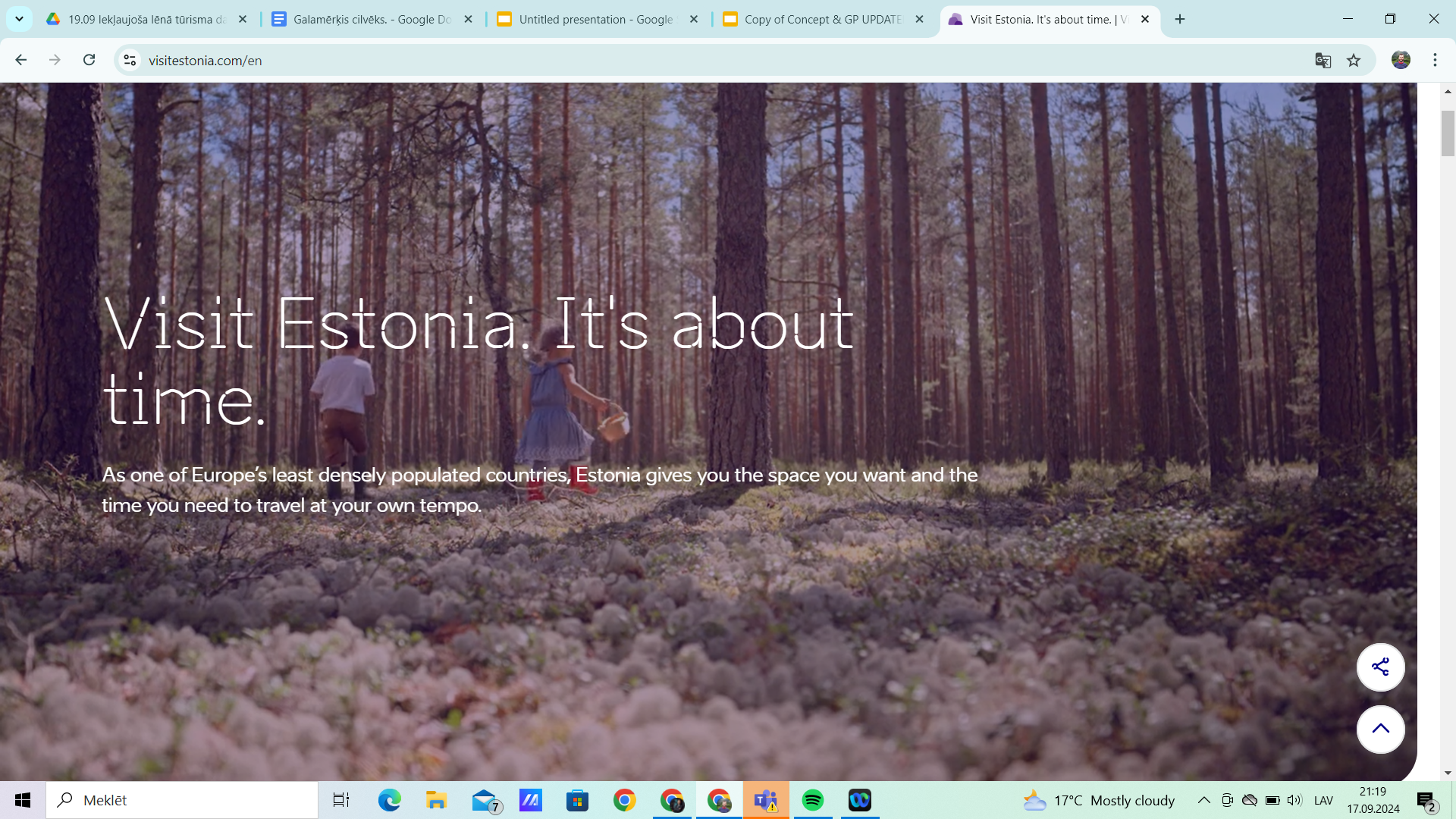 Cittaslow
Slow Movement
Lēnais tūrisms: viesu acīm;
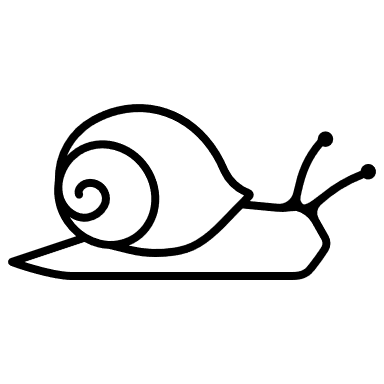 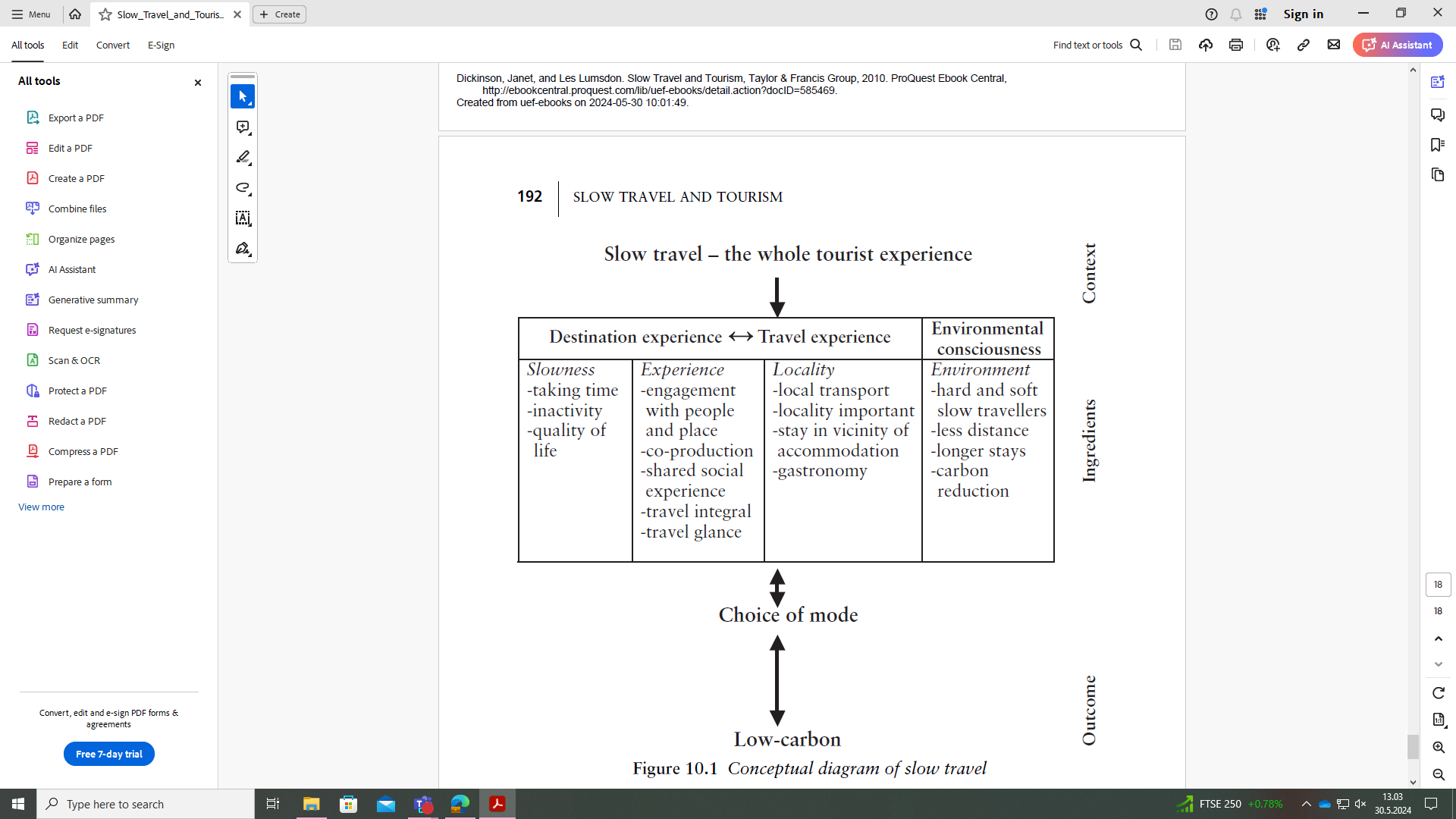 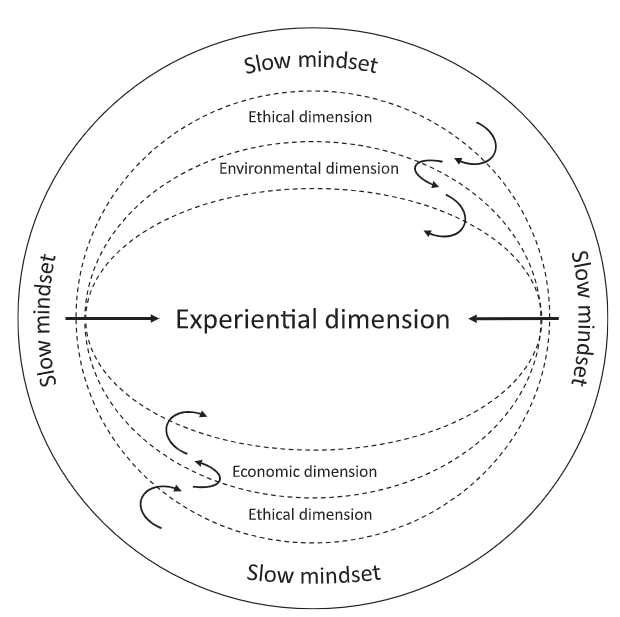 The phenomenon of slow tourism. 
Serdane et al. 2020, p. 346.
Conceptual Diagram of Slow Travel. Dickinson & Lumsdon 2010, p. 192.
Lēnais tūrisms
Lēnais tūrisms ir atbildes reakcija straujai masu tūrisma ekspansijai un hiperkomercializācijai. Lēnā tūrisma pieeja koncentrējas uz lēnāku pārvietošanos un uz kvalitāti, nevis kvantitāti.
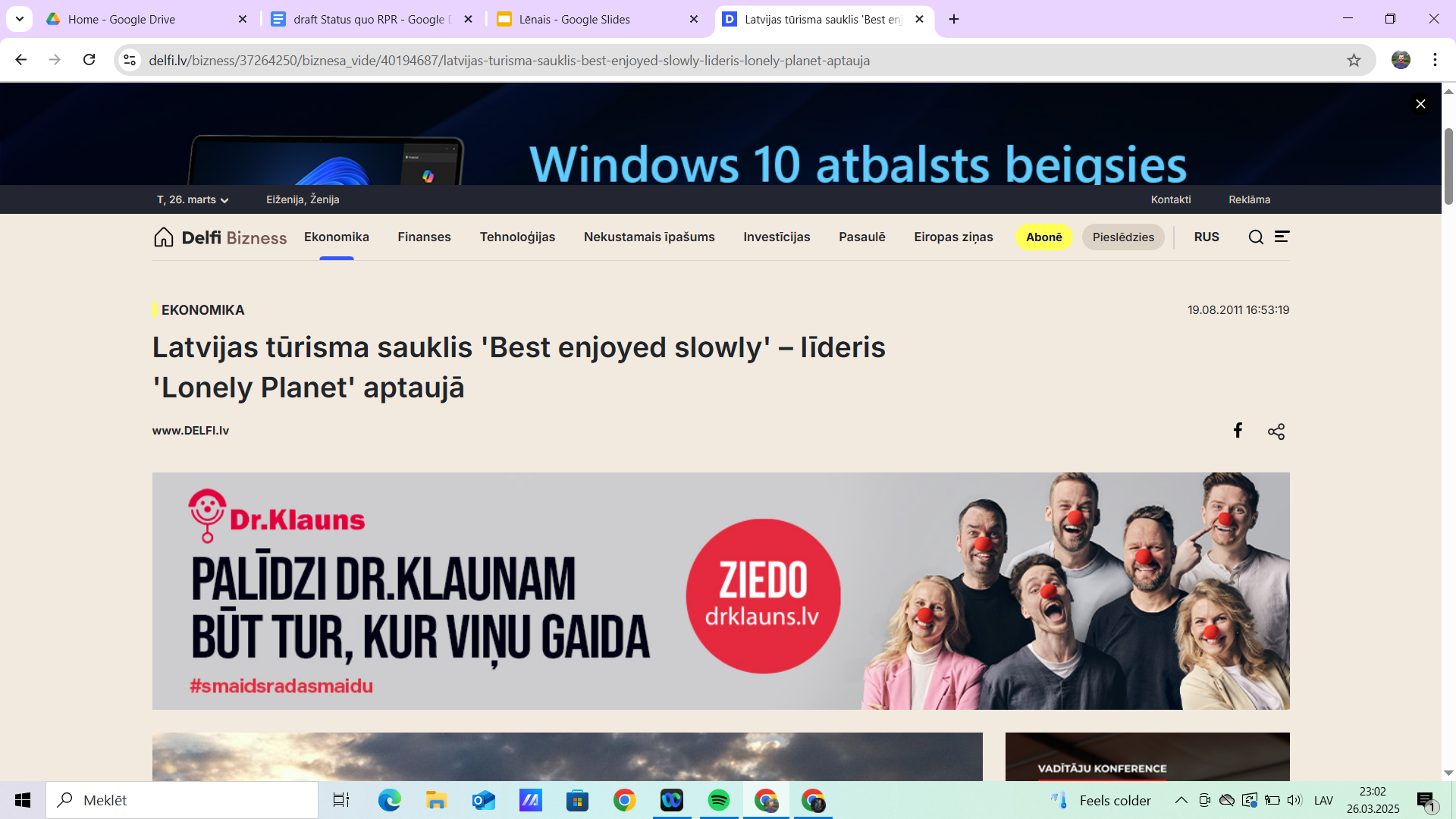 Lēnais tūrisms, tūrisma politikas plānošana un bizness.
Lēnam tūrismam (ceļošanai un attīstībai) ir jāpieņem lēns domāšanas veids, kas nozīmē kustību un pieredzi lēnākā tempā. 
Ceļotāju skatījumā lēnums veicina apjomā mazāku, bet dziļāku, jēgpilnāku un autentiskāku pieredzi un mijiedarbību ar vietējām kopienām un ainavām, vienlaikus ievērojot to ētiskās robežas. 
No uzņēmumu viedokļa lēnums iet kopsolī ar kvalitāti, nevis kvantitāti; tas nozīmē mainīt orientāciju no peļņas gūšanas uz cilvēka pieredzi. Tas uzlabo uzņēmumu misiju un mērķi un ļauj uzņēmumiem saskaņot savu uzņēmējdarbību ar vērtībām, kurām tie seko, vienlaikus pelnot naudu. 
Lēnais tūrisms ir ilgtspējīgs tūrisma veids, kas respektē kultūras mantojumu, kulināriju, tradīcijas, vietas un dabu. Lēnais tūrisms dod iespēju galamērķiem koncentrēties uz sadarbību ar vietējām ieinteresētajām pusēm, lai radītu tās politikas izmaiņas, kuru centrā ir vietējās vides, kopienu un kultūras mantojuma aizsardzība, ņemot vērā šos stratēģiskos, produktu veidošanas nosacījumus.
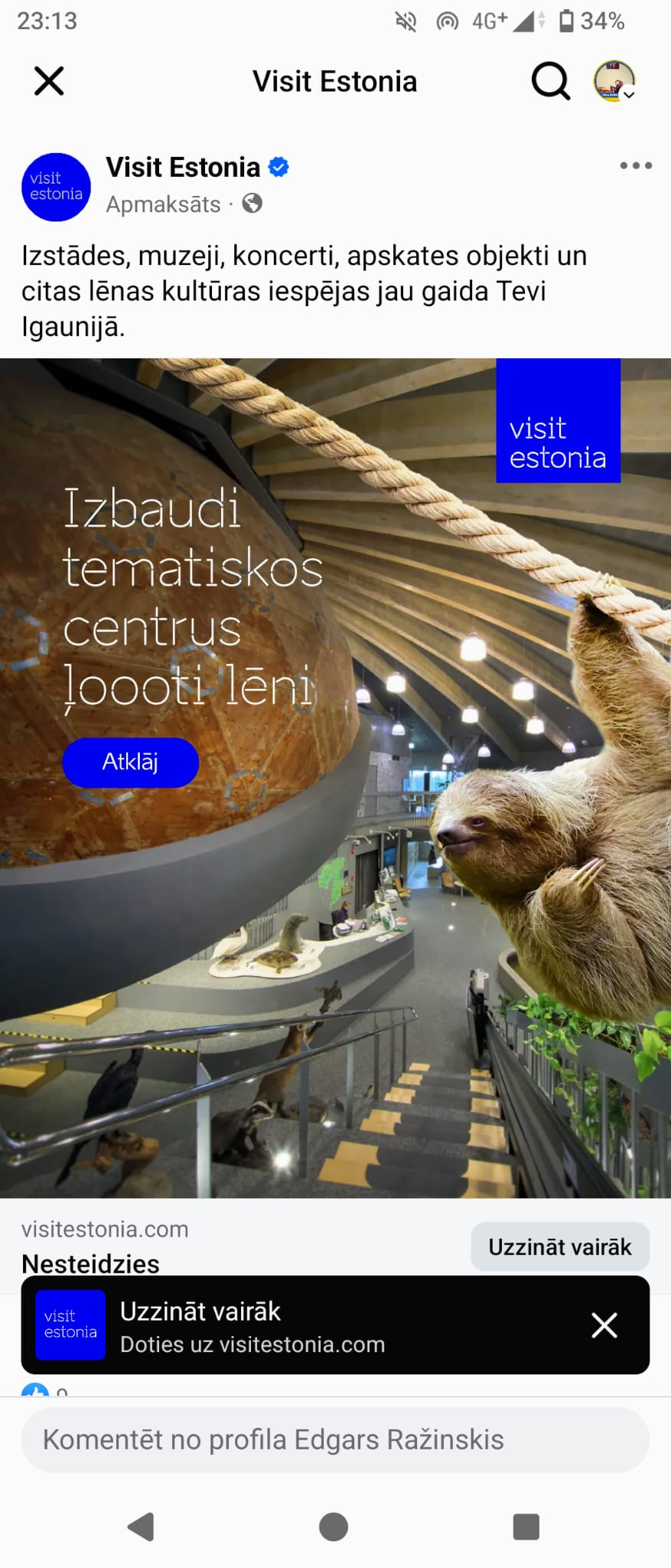 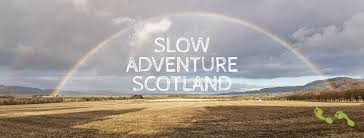 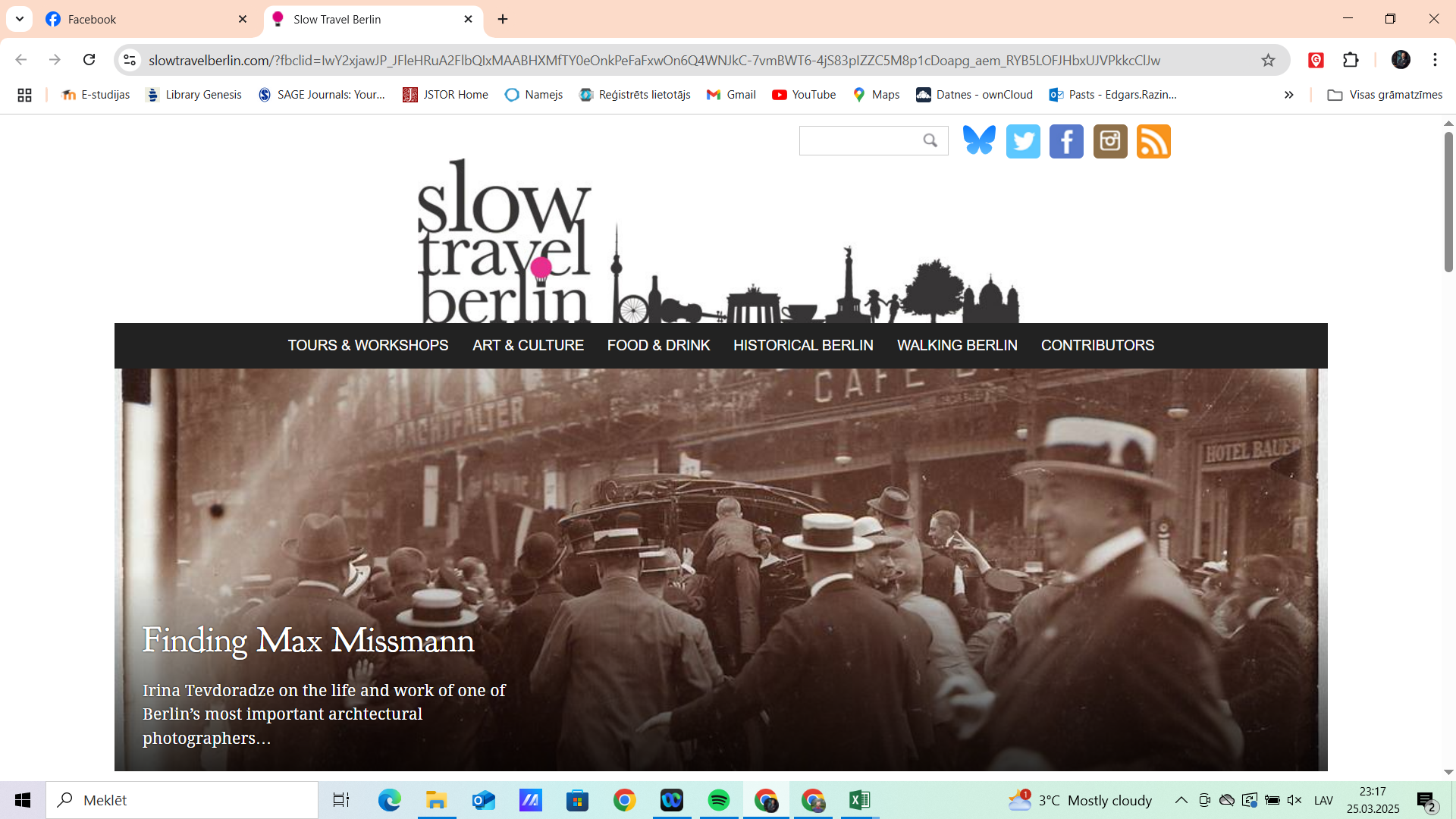 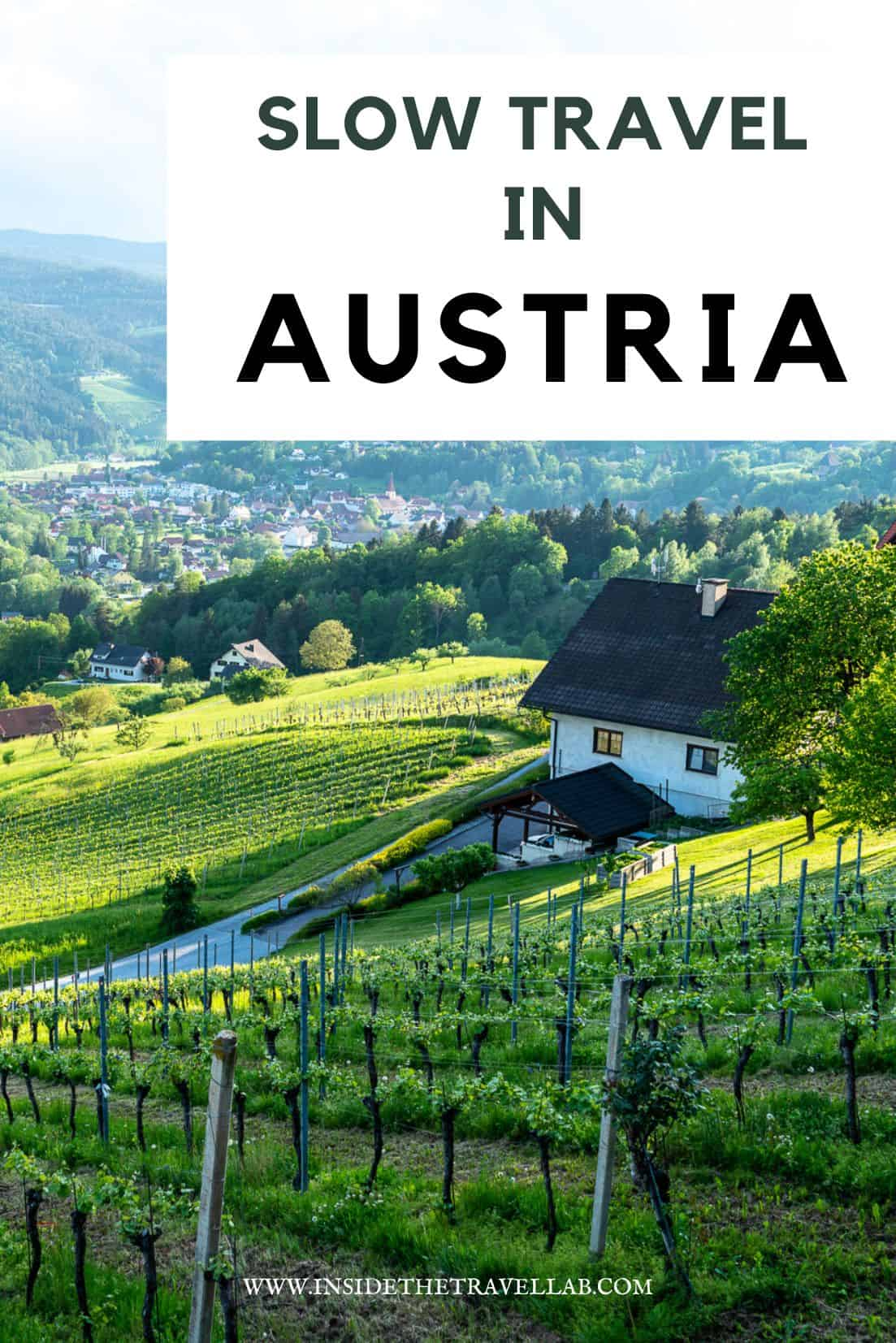 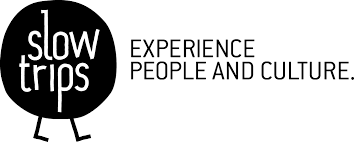 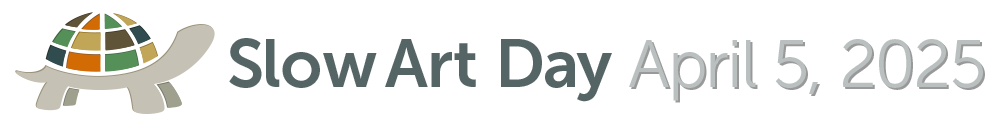 Rīgas plānošanas reģions
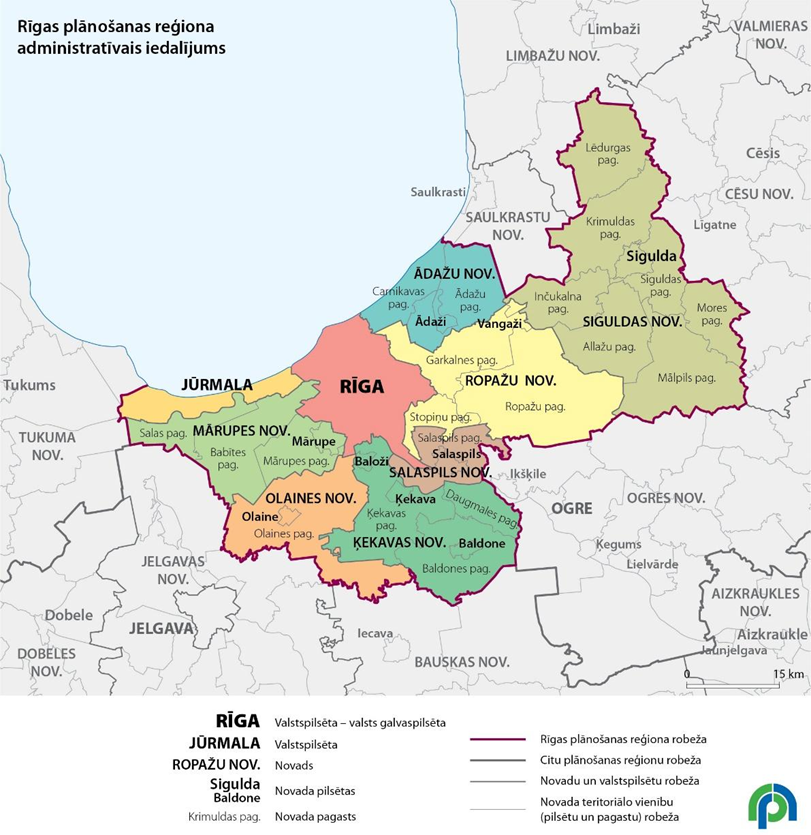 Dati

Ietver Rīgu, Jūrmalu un 7 novadus (Ādaži, Ropaži, Salaspils, Sigulda, Ķekava, Olaine, Mārupe).
Latvijas ekonomiski attīstītākais reģions.
Mājvieta 44.6% Latvijas iedzīvotāju.
Nacionāls un starptautisks ekonomiskais un transporta centrs.
Nozīmīgs kultūras un tūrisma galamērķis.
Bagāta dabas un kultūras daudzveidība.
57.7% no teritorijas aizņem meži un purvi.
53 km gara Rīgas jūras līča piekraste.
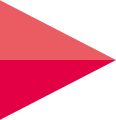 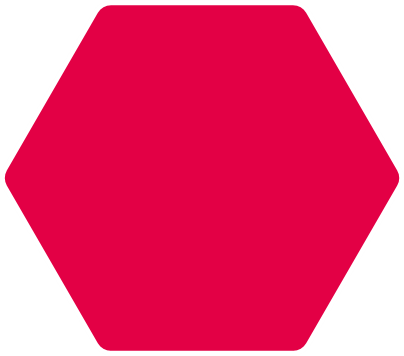 Vispārīga statistika
Statistika
Vidējais pavadītais nakšu skaits: Tallinā 1.95 un Viļņā 2.09 naktis.
Vienas un vairākdienu ceļojumu statistika
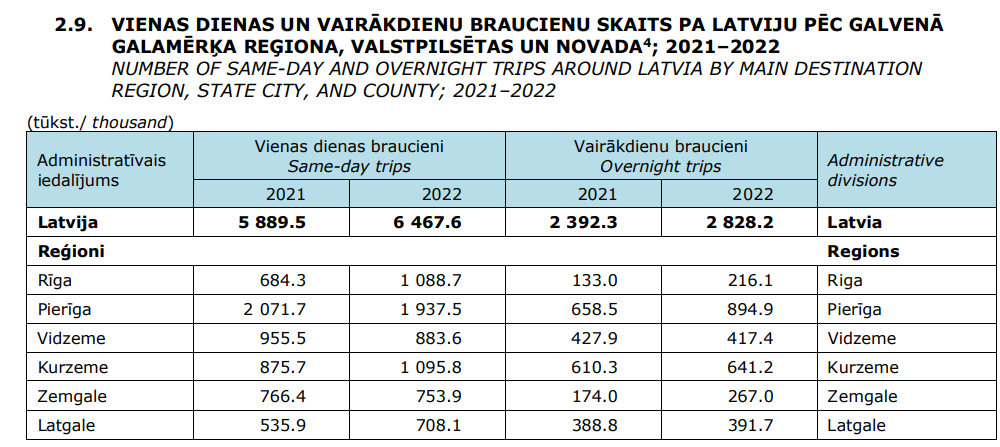 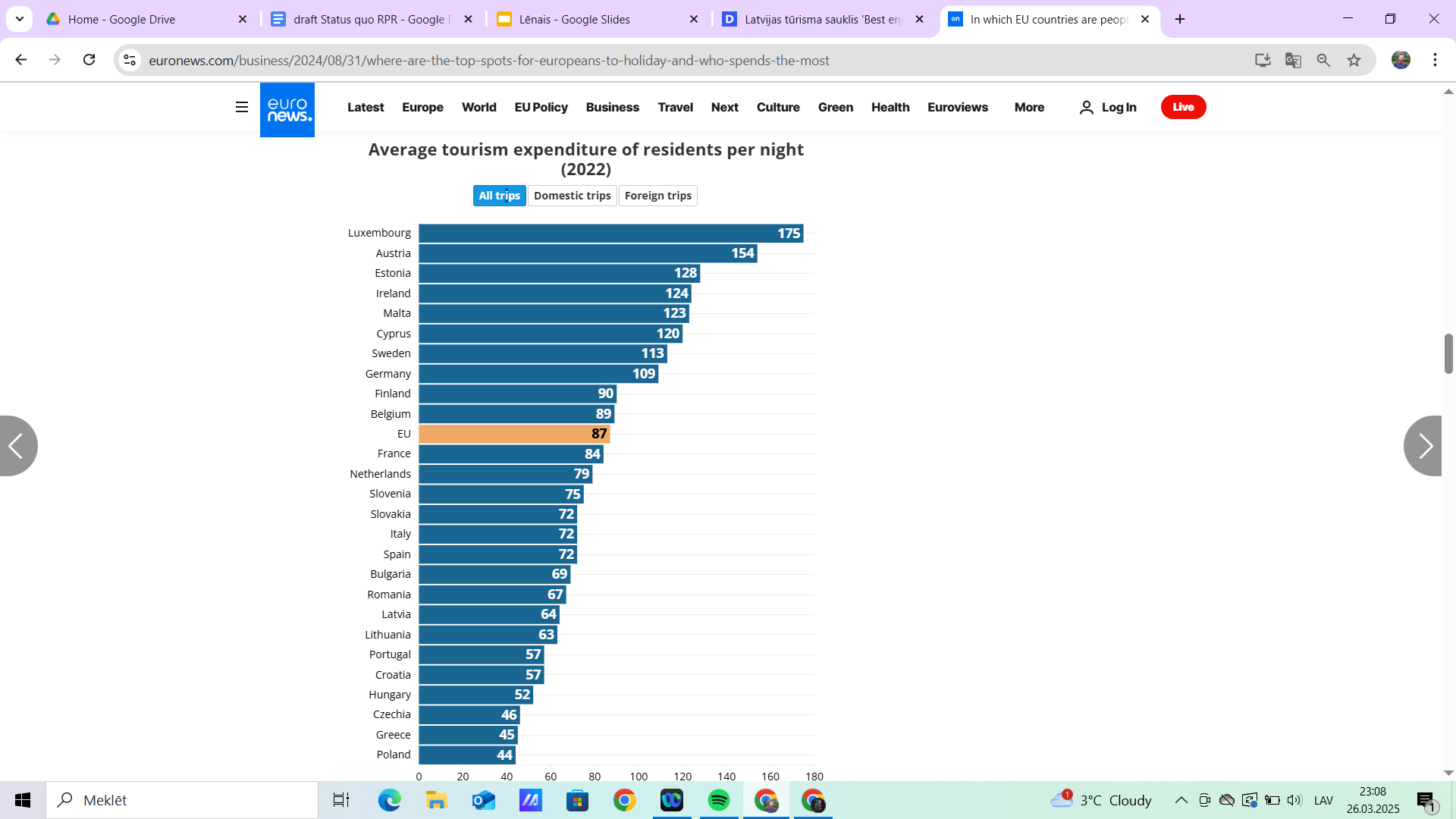 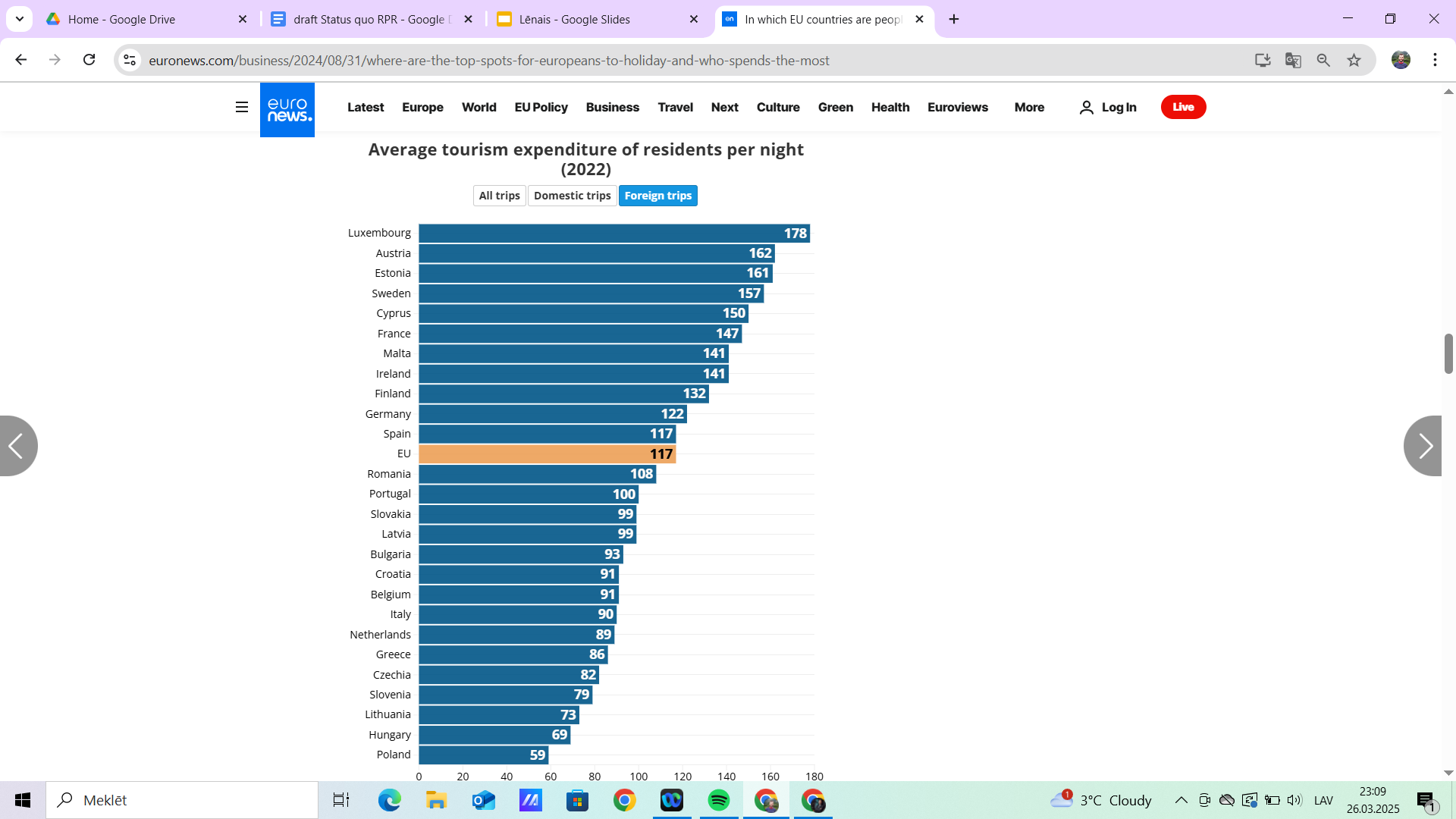 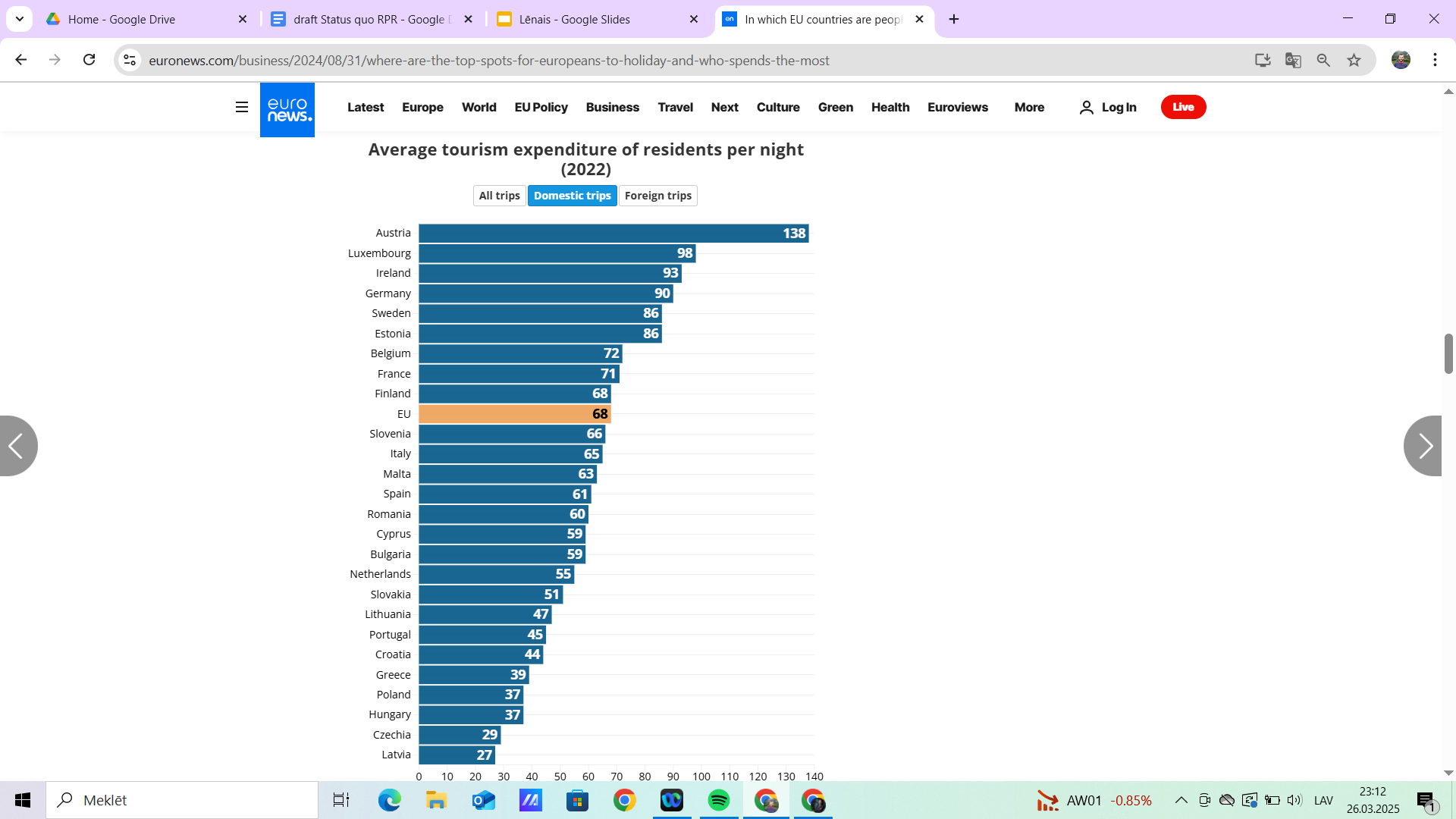 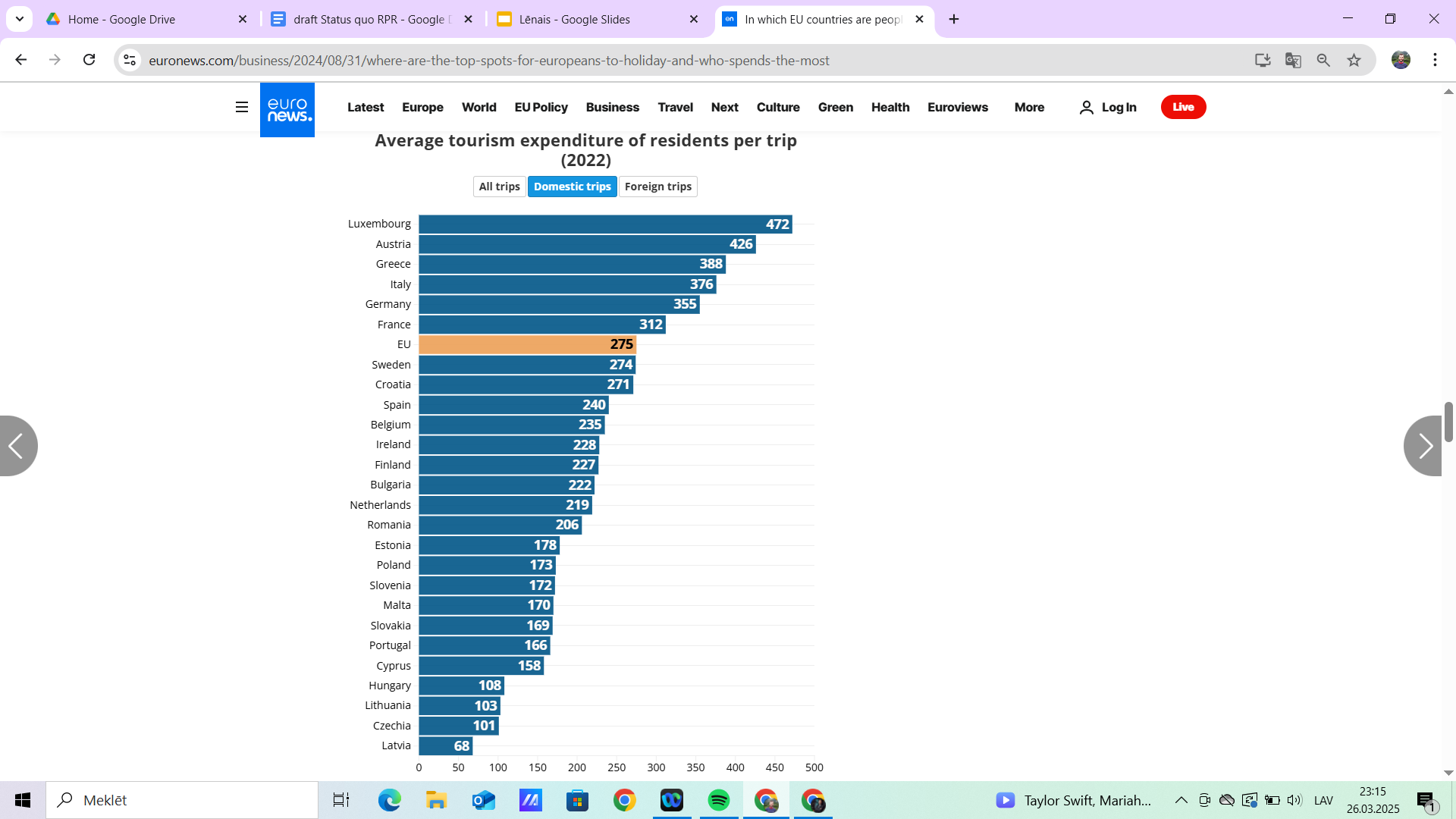 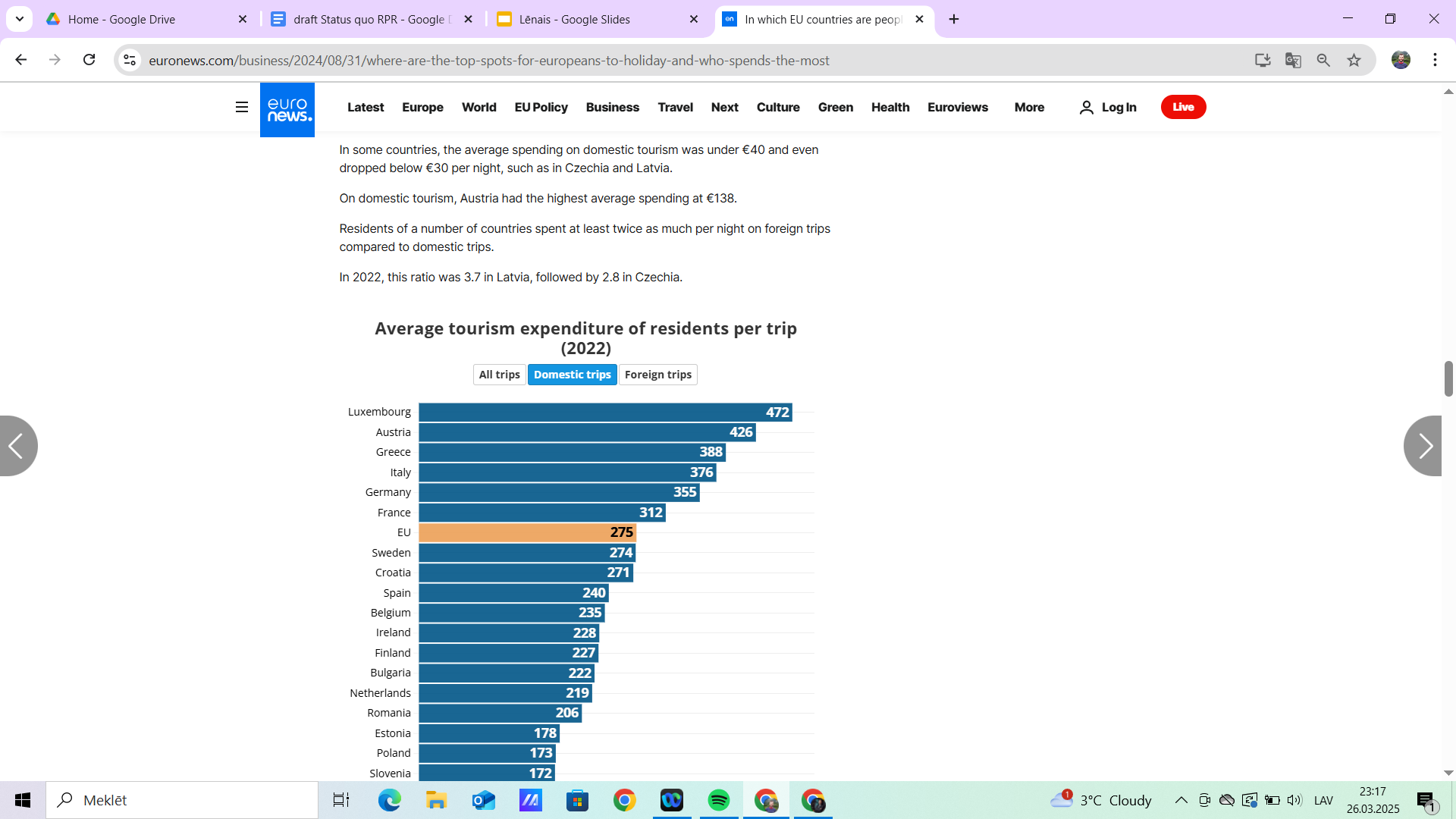 Avots: Eurostat
Labās prakses
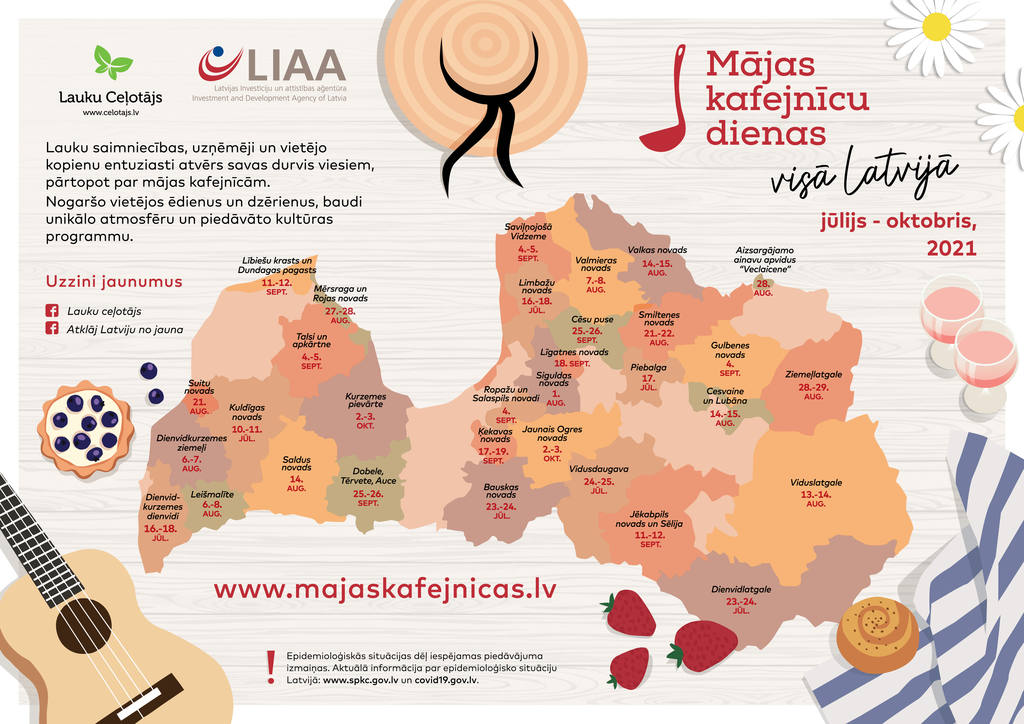 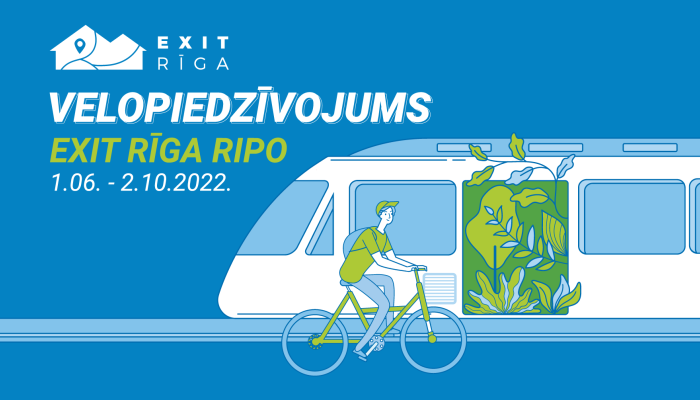 Labā prakse nr. 3 ???
Lēnā tūrisma reģionālais SVID
Lēnā tūrisma reģionālais SVID
Vājo pušu iemesli un iespējamie risinājumi:
"Lēnā tūrisma" attīstības iespējas Rīgas metropoles areālā
1. izaicinājums – Sadarbības Trūkums

Uzsvars: Ierobežota sadarbība starp Rīgas pilsētu un apkārtējiem novadiem kavē ilgtspējīgu un lēno tūrisma attīstību.
Problēma:
Nevienmērīgas tūrisma prioritātes.
Rīgas fokuss uz starptautisko tūrismu.
Sadarbības trūkums starp novadiem.
Sekas: Tūrisma koncentrācija Rīgā un neizmantots potenciāls citos reģionos.

Risinājumu piemēri:
Testa transporta mobilitātes iniciatīvas (piemēram, integrēts sabiedriskais transports).
Demonstrēt sadarbības priekšrocības.
Tūrisma reģiona atzīšana;
2. izaicinājums – Stiprināt Ieinteresēto pušu sadarbības platformas;
Uzsvars: Efektīvu platformu trūkums reģionālo lēnā tūrisma produktu izstrādei, mārketingam un zīmolvedībai.

Problēma:
Ierobežota diversifikācija mazajiem uzņēmumiem.
Masu tūrisma produktu dominēšana tirgū.

Sekas: Lēnā tūrisma produktiem ir grūtības kļūt redzamiem.

Risinājums:
Attīstīt mikrotūrisma klasterus.
Paplašināt pakalpojumu piedāvājumu;
Uzņēmēju spēju stiprināšana (digitālās prasmes, valodas zināšanas utt.).
3. izaicinājums – Vāja ilgtspējas vīzija
Uzsvars: Ilgtspējas Integrācija problemātika. Vīzijas trūkums ilgtspējas un oglekļa pēdas mērķu integrācijai tūrisma produktos. Vāja akadēmiskā iesaiste.
Problēma:
Zināšanu trūkums un ierobežota ieinteresēto pušu iesaiste.
Īstermiņa plānošanas fokuss.
Sekas:
Ilgtspēja netiek uzskatīta par prioritāti.
Risinājums:
Ieviest brīvprātīgu ilgtspējas pašnovērtējuma matricu.
Izveidot ilgtspējīgu tūrisma iniciatīvu apbalvošanu;
Veicināt ilgtermiņa plānošanu, ņemot vērā ilgtspēju.
Soļi Pārmaiņu Veikšanai
Izveidot reģionālu tūrisma koordinācijas padomi:
Neformāla padomdevēja padome, lai saskaņotu prioritātes un koordinētu pasākumus.
Īstenot izmēģinājuma/ pilota projektus:
Parādīt lēnā tūrisma priekšrocības konkrētās apkaimēs.
Vietējo uzņēmumu spēju stiprināšana:
Apmācības par lēno tūrismu, ilgtspēju un digitālo mārketingu.
Izstrādāt kopīgus lēnā tūrisma produktus un maršrutus:
Izveidot kompleksos tūrisma piedāvājumus un maršrutus, kas savieno Rīgu ar reģionu (riteņbraukšana, pārgājieni, kultūras mantojums) un reģionus ar Rīgu.
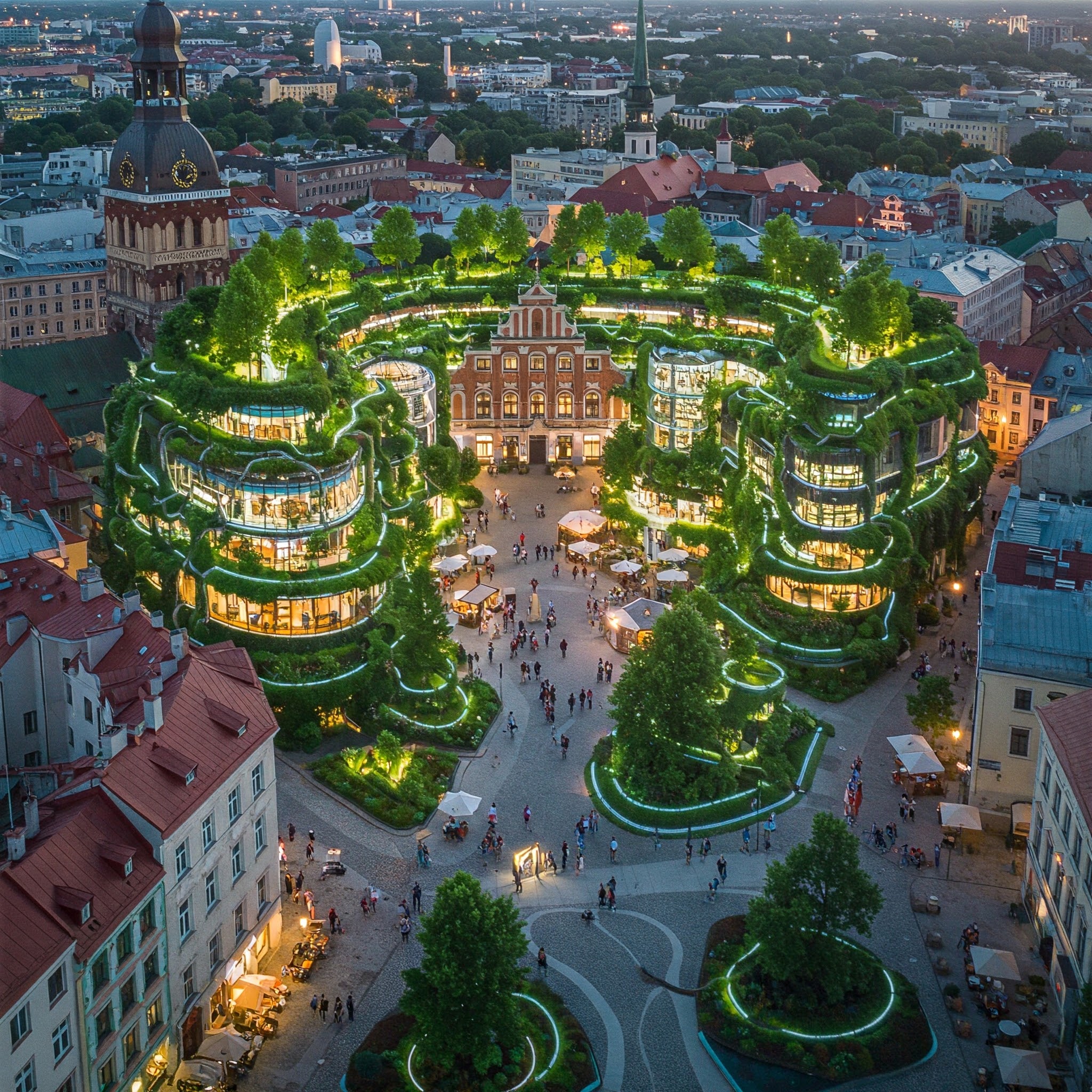 Lēnā Rīga
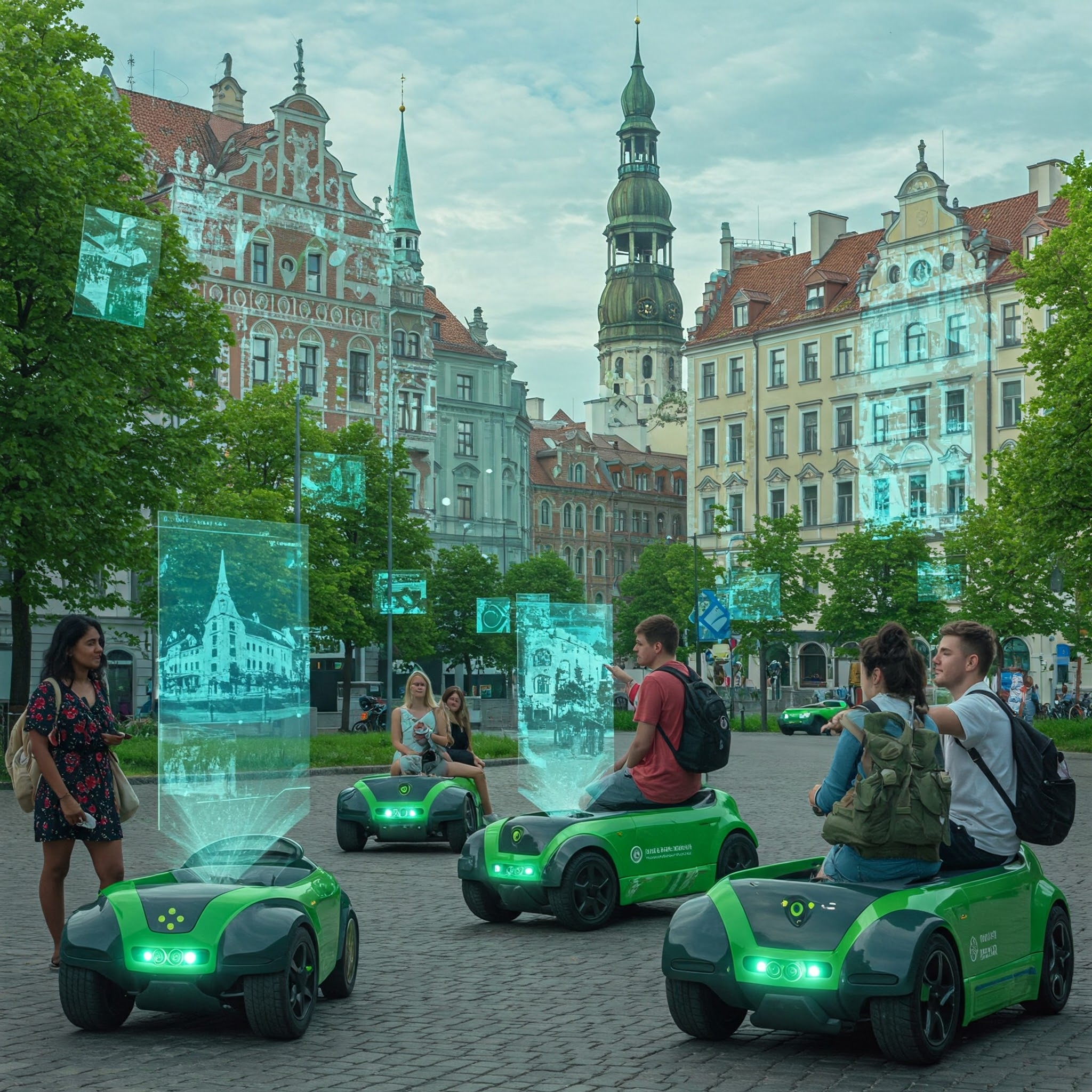 Darbnīca: Lēnais tūrisma pieredzējums
Auditorija: trimdas latvieši, pensionāri ar demenci, filmu industrija, .
Areāls: novadi, pilsētas;
Iesaistītas puses: muzeji, slimnīcas, autobusu pieturas…
Mobilitātes risinājums: soft mobility;
Galvenais pieredzējums: grozu pīšana, ķīmijas industrija, medicīna;
Galvenais notikums: festivāls, talka, jahtu regate
Konceptuāls nosaukums: 2-3 vārdi + sauklis
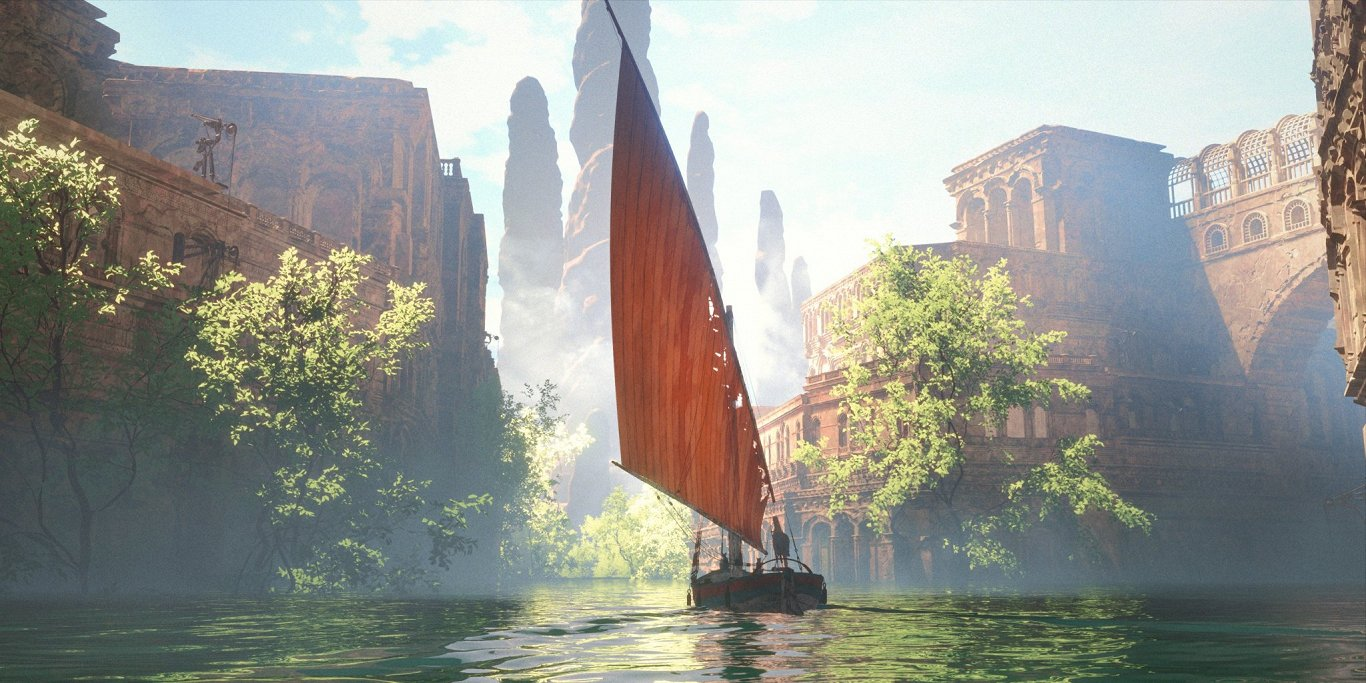 Paldies
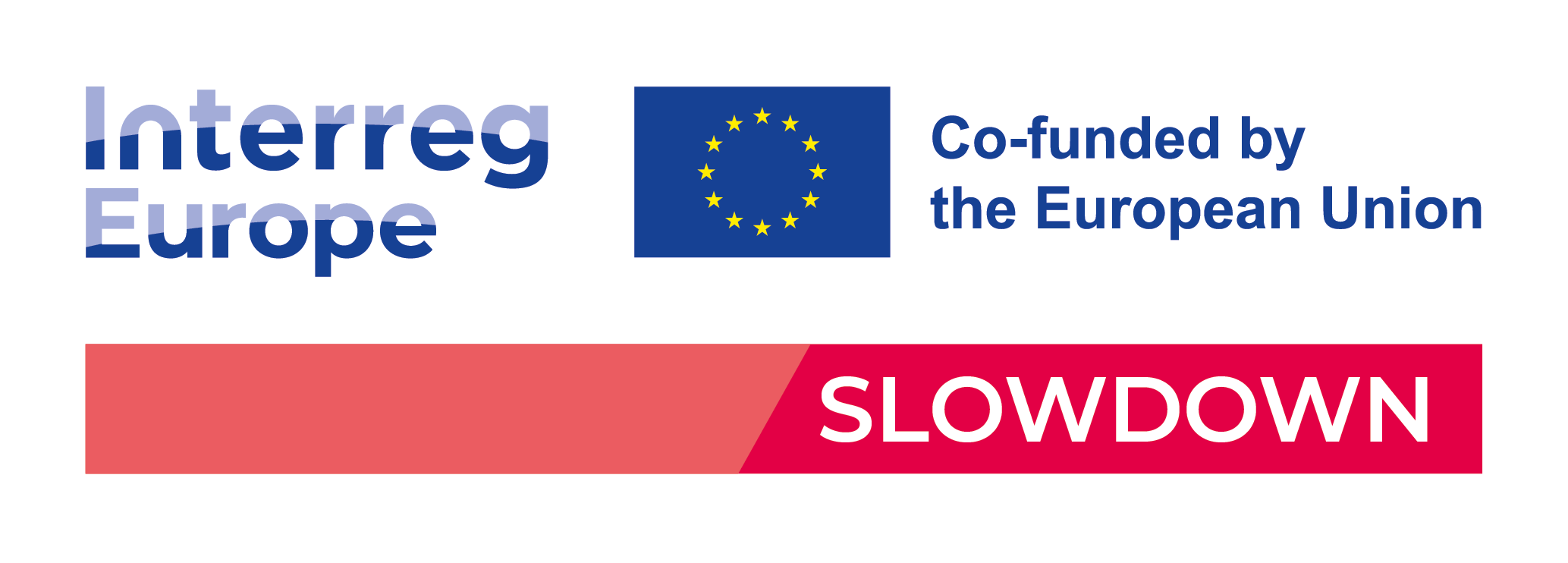